TIL DOMMERKONTAKTEN
Denne sliden skjules for deltakerne.

Dette er en presentasjon laget for at dere i klubb skal enklere kan holde klubbkveld med deres dommere.

Velg ut hvilke tema du ønsker å holde. Så skjuler du resten.
En runde med å dele erfaringer
Kort presentasjon av TA
Kort faginnhold – diskusjon 
Regelquiz
Kan du fortelle om en eller to situasjoner fra dømmingen så langt i år?
En situasjon du opplevde du løste veldig godt
En situasjon du opplevde at du kunne gjort bedre

Vi tar en kort runde, slik at vi kan lære av hverandre
Viktig at vi lytter til hverandre og kommer med gode innspill.
Viktig å huske
Modig – blås på det du ser
Vær tydelig med fløyte og tegn – slik at alle forstår hva du dømmer
Hvilken retning
Hvorfor dømte du (skritt, angrepsfeil, dytting ect.)
Hvor kastet skal tas
Bruk tid på at ballen blir satt i gang skikkelig, frikast på rett sted, at de ikke løper i gang – en god orden gjør det lettere å være dommer 
Mål: Skape en arena for å dele erfaringer, samhold og litt fag
TA
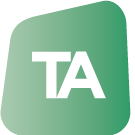 Ta opp TA profilen din som Dommerkontakt
Gå igjennom og vis oppbygning av profilen hos deg
Hvordan løser vi forfall/internbytter lokalt hos oss?
Gjennomgang av dagbok?


Alternativt bruk presentasjon Turneringsadmin
[Speaker Notes: Viktig at du gir litt tid for dommerne å fylle ut sin egen profil
Kanskje de har glemt å legge sperrer eller at det er kommet nye?]
Dommerteknisk
Viktig å huske
Modig – blås på det du ser
Vær tydelig med fløyte og tegn – slik at alle forstår hva du dømmer
Bruk tid på at ballen blir satt i gang skikkelig, frikast på rett sted, at de ikke løper i gang – en god orden gjør det lettere å være dommer 
Angrepsfeil
25.09.2023
Title
Eksempel 54
Beskrivelse: Forsøk på gjennombrudd i sidesektor. Ballen havner hos kantspilleren. Etter å ha spilt denne pasningen blir det kontakt mellom sidebacken og kantspilleren som dermed havner i målfeltet. Deretter oppstår det kontakt mellom kantspilleren og forsvarstoer.

Her er det viktig å observere hva som skjer først og plasseringen til forsvarseneren. Den er helt korrekt. Det er angriperen som løper inn i henne. Her er det viktig at avgjørelsen kommer så raskt som mulig, både for salget og for å unngå flere sammenstøt i etterkant.

NHFs-retningslinje: Angrepsfeil
25.09.2023
Title
Eksempel 17
25.09.2023
Title
Eksempel 17
Beskrivelse og analyse: Ballfører finner linjespiller, men hopper også inn i forsvareren som har tatt litt høyde i forsøket på å gjøre det. Det gir linjespiller mye rom og han scorer et mål.

Her er det viktig å observere hva forsvareren egentlig gjør. Han tar høyde tidlig og er i posisjon, uten å bevege seg inn i motstanderen. Det er viktig at banedommer har innsyn nok til å se dette.

NHFs-retningslinje: Angrepsfeil
25.09.2023
Title
Hvordan opplever dere angrepsfeil når du dømmer?
Ta en kort runde om angrepfeil i gruppa
Hva er krevende med å dømme angrepsfeil?
Hvordan kan vi bli mer modige?
Hva tjener vi på som dommere å blåse angrepfeil?
Hvordan skal vi holde dialogen fremover og neste møte?
Hvordan skal vi ha dialog fremover?
Hvilken plattform ønsker dere kommunikasjon på?
Når har vi behov for neste møte?
Regelquiz
Å ha regelkunnskap er grunnlaget for å være dommer.
Qr-koden til høyre går direkte til quizen
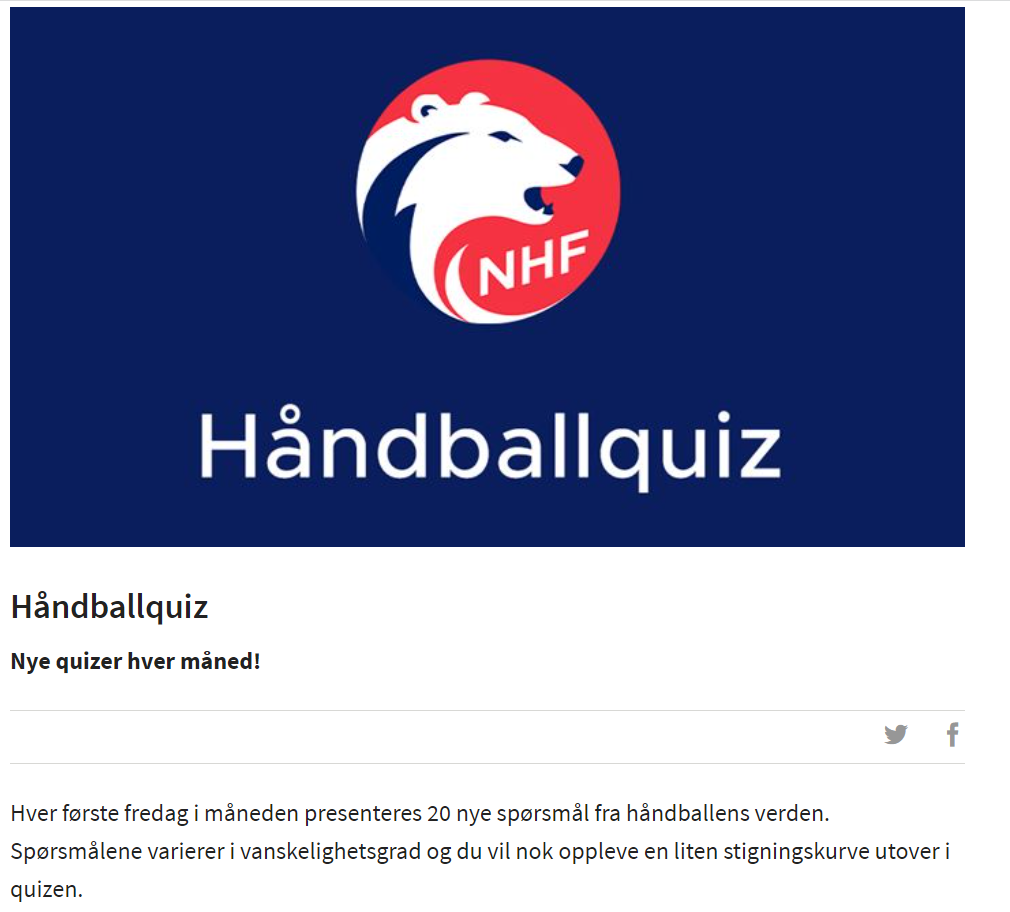 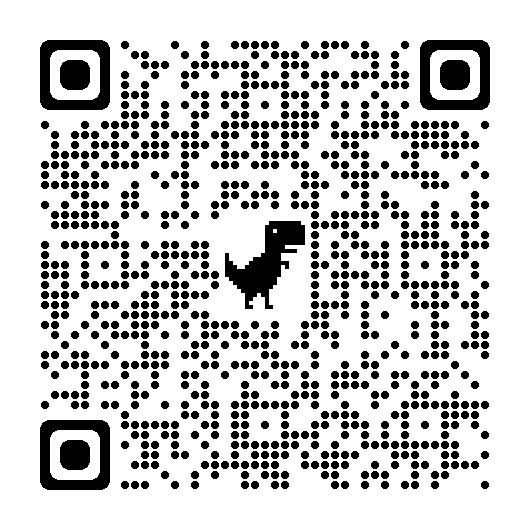